SDN Abstractions
Lecture 20
Aditya Akella
Going beyond defining a virtual network, configuring specific network functions
Application interface
PANE: Participatory networking
Management
HFT: Delegation and conflict resolution
Splendid isolation: Slicing/isolation
Participatory networking and HFT
PANE: user interface for the network control plane
End-users, devices or applications
Key components:
Privilege delegation to reconcile requests and network constraints
A protocol and API to interaction
A suitable control logic
Privilege delegation
Hierarchy of shares



All shares can sub-delegate
Subsets defined on subsetof parent’s flow group
May not have more permissiveprivileges
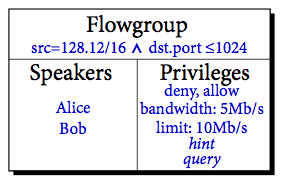 Which speakers canissue which messageson which flowgroups
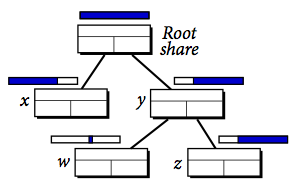 “API”
Requests  allow/deny, reserve, limit
Could be associated with time
“Come back later”
Hints  for traffic prioritization, future traffic patterns
Queries  read network state

Accept a message if 
it passes privilege check, 
referenced flowgroup is  subset of share’s group, 
if the request can co-exist with previously accepted requests
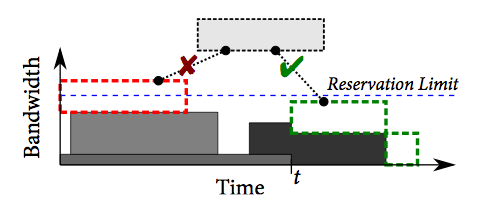 HFT
Hierarchy of privileges  hierarchy of policies
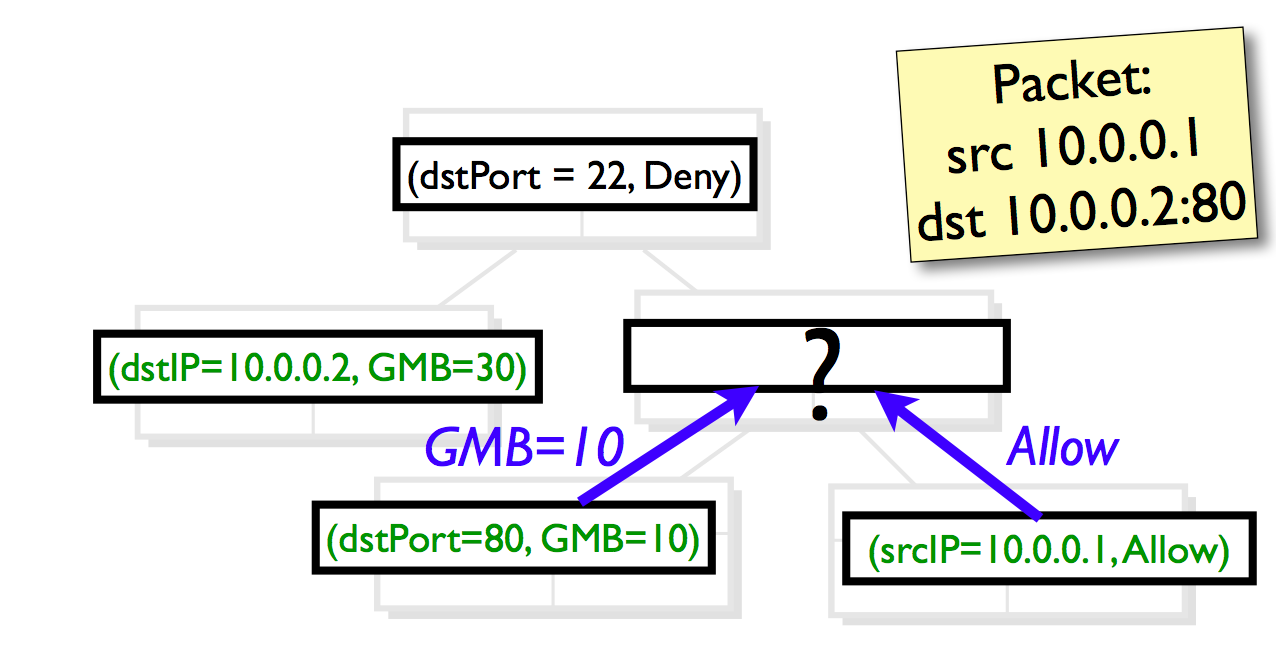 HFT
Conflict resolution operators: node-internal, inter-sibling and parent-child
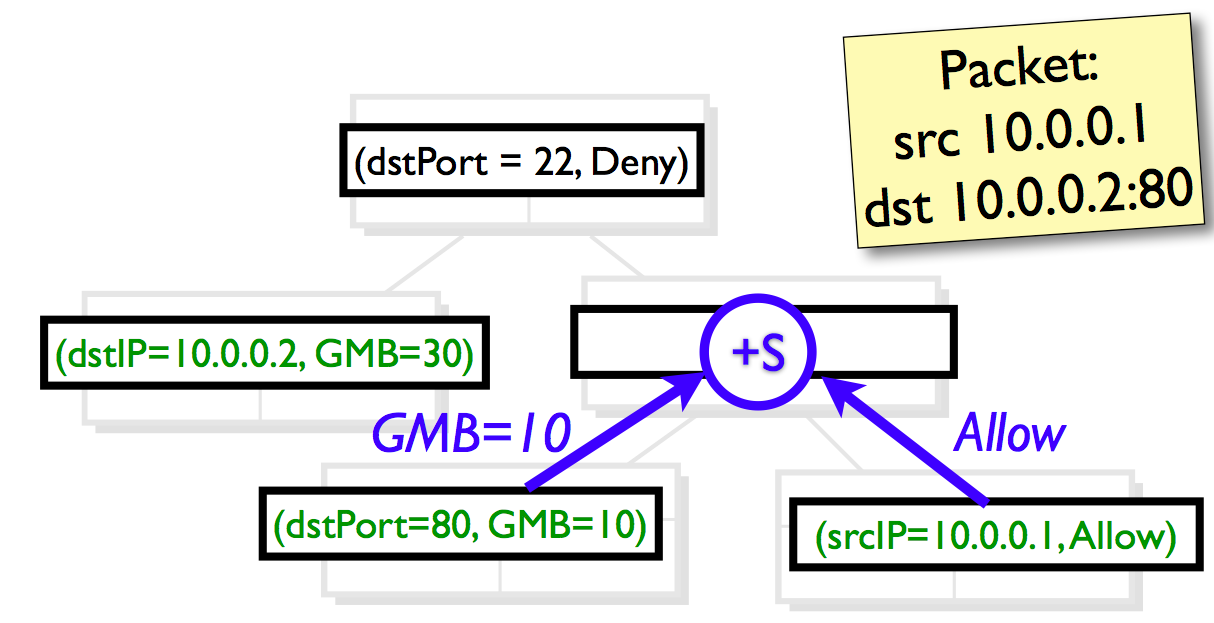 HFT
Conflict resolution operators: node-internal, inter-sibling and parent-child
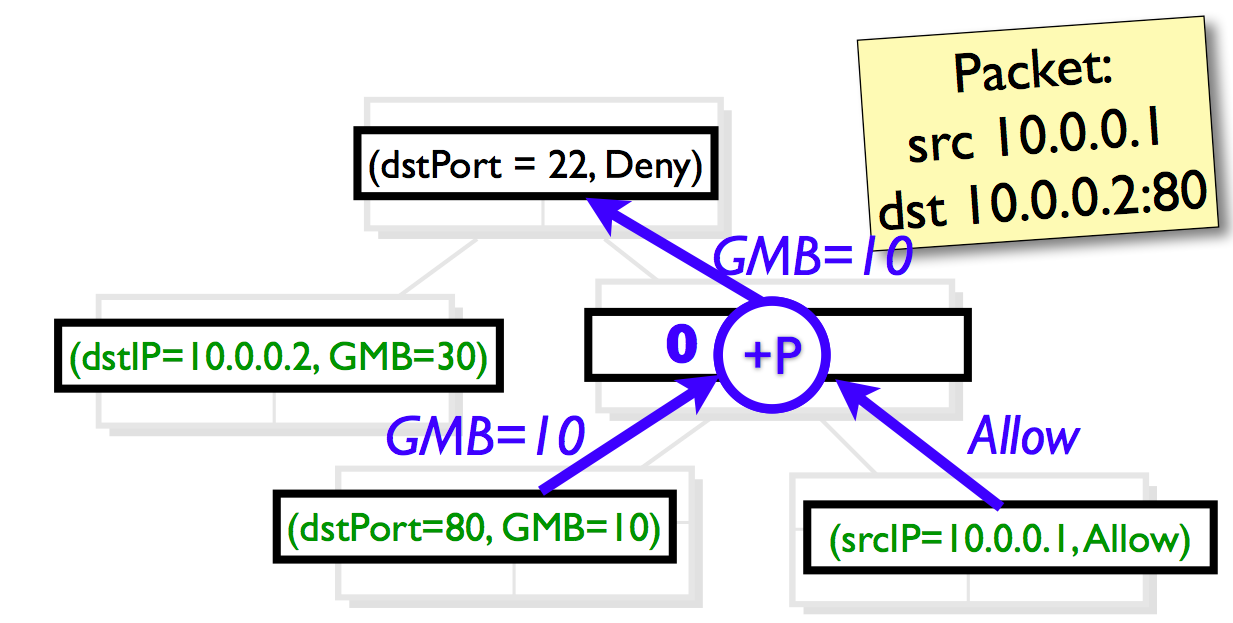 HFT
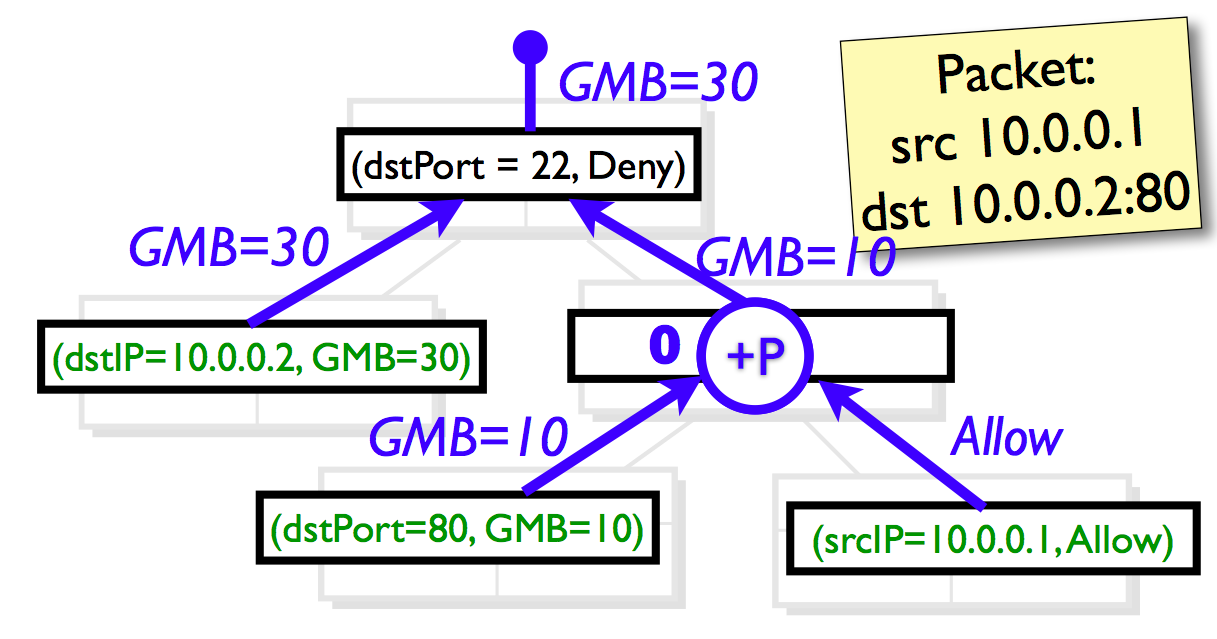 HFT Operators
Only Requirements: Associative, 0-identity
D and S identical. 
Deny overrides Allow.
GMB combines as max 



Child overrides Parent for Access Control GMB combines as max
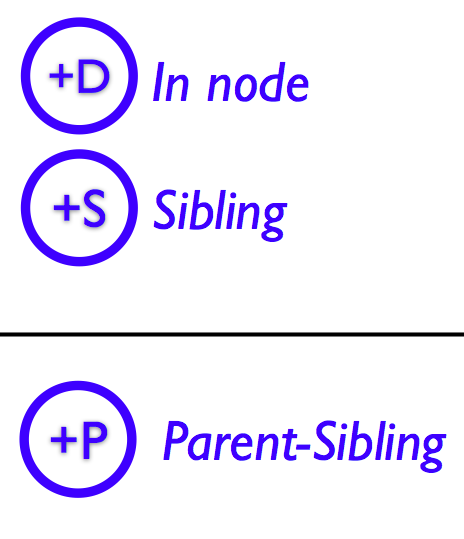 HFT and PANE
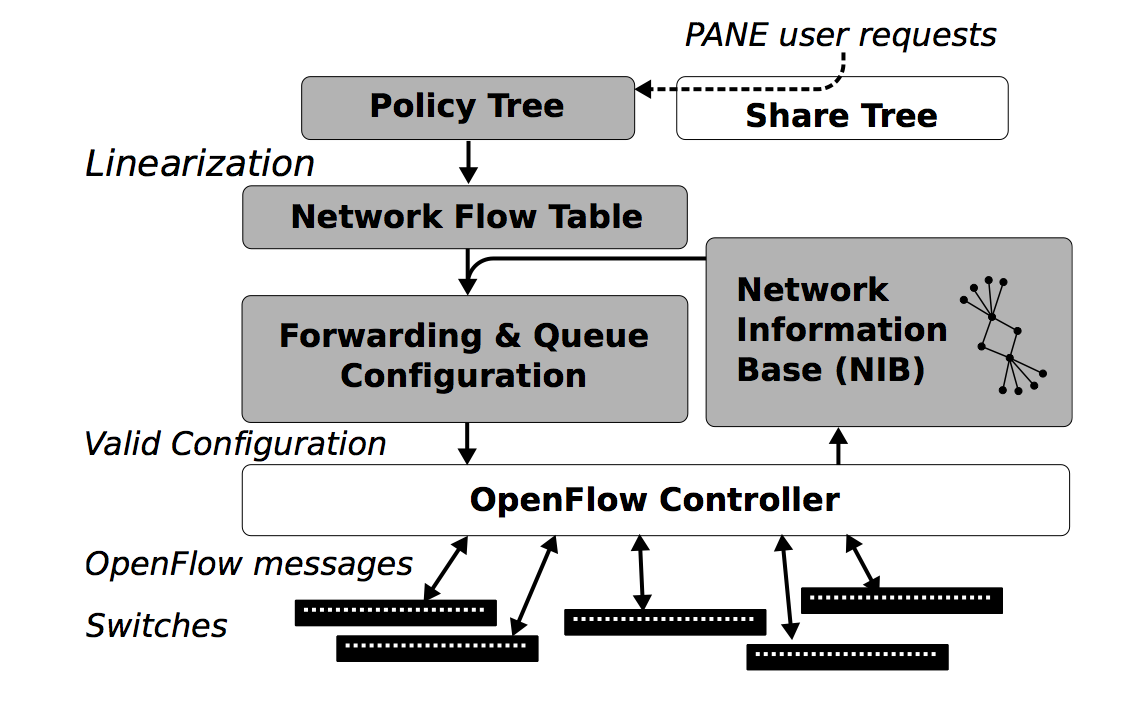 Critique of PANE + HFT?
Isolation
Traffic isolation
Physical isolation
Control isolation
Some possibilities
VLANs  obviously bad (why?)
Flowvisor
“Splendid”
Flowvisor
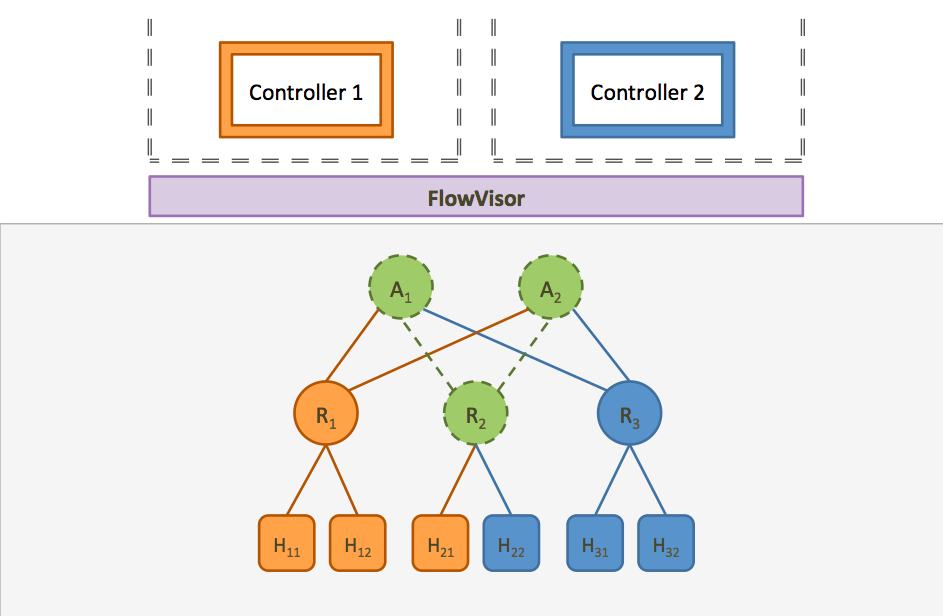 Intercepts/analyzes/multiplexes events
Slices in Splendid
Make isolation part of the language. 
– For security and modularity. 
Give each client a slice of the network which they can assume complete control over, as if they were alone on the network. 
Given a set of slices and a policy for each slice, compile them into one whole network program that enforces isolation.
Slices
Slices
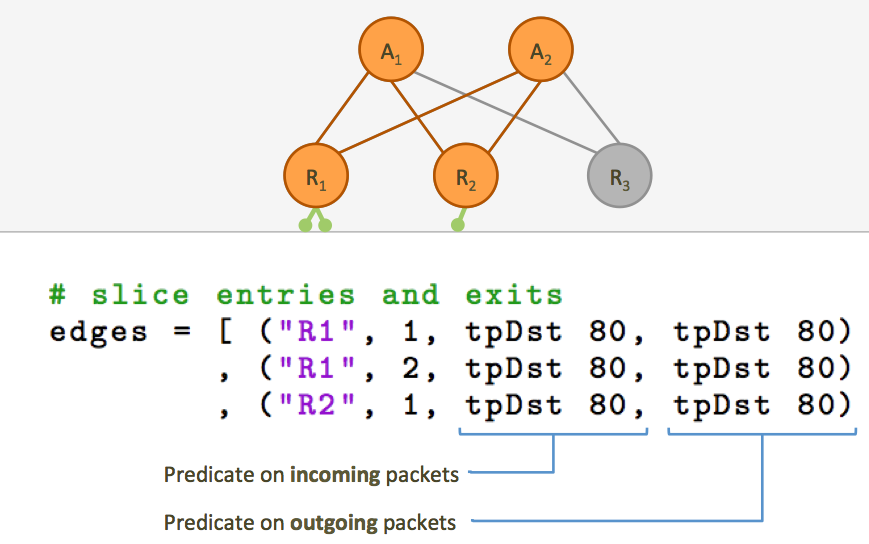 Outgoing pkts
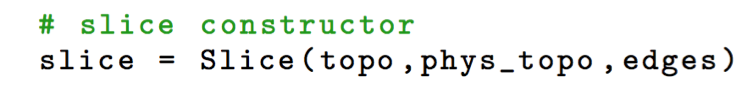 Implementation
Input: a set of slices and policies. 
(Must be VLAN-­‐independent.)
Output: a single, global policythat enforces isolation.
Issues with Splendid
Read-only slices. 
Consider an admin/billing slice that monitors use. Isolation is too strong
Isolation as the way to “enforce” program modularity?
Flowvisor vs. Splendid
Why is FV better?
Why is Splendid better?